Жизнь в Киеве
Розмаїтий Дмитро
8-Б клас
Виталий Мокосий
Создатель, автор и главный редактор блога                 "Жизнь в Киеве".
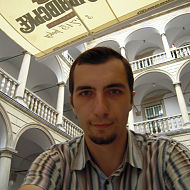 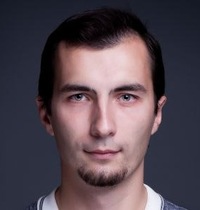 7 интересных фактов о Киеве
Первая электрическая трамвайная сеть  
Первый украинский небоскреб 
 Первый и единственный в мире памятник мусоровозу 
 «Лысая гора» 
 Могила Юрия Долгорукого
 Крещатик
Владимир Савченко
Первая электрическая трамвайная сеть
Первая электрическая трамвайная сеть на территории бывшей Российской империи появилась в Киеве в 1892 году. А первая одновременная остановка всех киевских трамваев (в мирное время) состоялась совсем недавно, в 2013 году. Можем себя поздравить: мы стали свидетелями исторического события!
Первый украинский небоскреб
Первый украинский небоскреб назывался «Дом Гинзбурга», он был возведен в 1910-1912 годах. На момент своего построения это было самое высокое здание в Российской империи. Современники вспоминали, что паломники, которые приезжали отовсюду к Софии и Киево-Печерской Лавре, крестились перед этим небоскребом, ошибочно принимая его за храм.
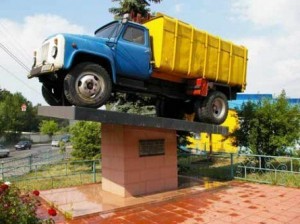 Первый и единственный в мире памятник мусоровозу
Первый и единственный в мире памятник мусоровозу расположен в нашей столице, недалеко от кладбища Берковцы, по улице Газопроводная, 2. Работники киевского КП «Спецтранс» считают, что «мусорщик тоже заслуживает памятника», и вообще это повышает престиж профессии работников санитарной отрасли.
Памятник в виде машины образца 1960-х годов поставили в 2004 году, к 35-ой годовщине Киевспецтранса и 10-летию Украинской ассоциации автопредприятий санитарной очистки. У местных жителей даже сложилась своя примета: если бросить монетку возле памятника-мусоровоза, в доме будут сверкающие чистота и порядок!
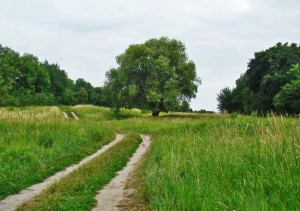 «Лысая гора»
«Малая энциклопедия киевской старины» сообщает, что название «Лысая гора» появилось вследствие массовой вырубки леса на киевском холме. Таким образом власти обеспечивали киевлян необходимым количеством дров для растопки домашних печей. Постепенно гора «облысела».
Но киевляне не слишком огорчились, а наоборот, убедились, что теперь вершина этой горы станет отличным местом для садоводства, огородов и полевых работ. Сейчас же «Лысуха» имеет в основном недобрую славу из-за представителей различных субкультур, якобы устраивающих там свои магические собрания и ритуалы.
Могила Юрия Володимировича Долгорукого
В 1947 году по личному распоряжению Сталина знаменитые археологи Герасимов и Копылов были направлены на раскопки Храма Спаса в Берестове, что возле Киево-Печерской Лавры. Целью экспедиции были поиски могилы Юрия Долгорукого, который по преданию основал город Москву. Однако, что искали, не нашли. Несмотря на неудачу, вскоре в центре храма было установлено пышное надгробие легендарного князя. И только в 1989 году недалеко от Церкви Спаса нашли реальную могилу Долгорукого.
Крещатик
Крещатик является самой короткой и одновременно самой широкой главной улицей в Европе. Длина улицы чуть больше километра, а название свое она меняла целых 7 раз.
Владимир Савченко
Писатель Владимир Савченко (1933 – 2005), который жил и работал в Киеве, называл украинскую столицу «Хабаровск—на—Днепре». Название он образовал не от фамилии русского землепроходца, а от украинского слова «хабар», что означает «взятка». Похоже, такое название все еще актуально…
Трамвай в парке Шевченко
Трамвай в парке Шевченко
Вчера в обед проходил около парка и неожиданно для себя заметил трамвай, расположенный ближе к бульвару Шевченко. Подошел к нему и оказалось, что это такой необычный туристический информационный центр. Теперь, зайдя в трамвай, каждый турист может узнать детальную информацию о Киеве и его достопримечательностях.
Трамвай в парке Шевченко
Кроме этого, можно еще рассмотреть детали самого трамвая, при чем как снаружи так и внутри. Чего там только нет: старый телефонный аппарат, звонок, деревянный столики и лавочки, выставка архивных документов…
И как вы думаете, кому принадлежит идея? Константину Скретуцкому – автору многих оригинальных памятников Киева: 
Ежик в тумане , Балерина, Рояль в кустах, Кот из Одноразовых вилок, Шедевры на Пейзажной аллее, Памятники из дерева.
Трамвай в парке Шевченко
На трамвае установлена табличка, свидетельствующая о его польском происхождении.
Трамвай в парке Шевченко
Трамвай в парке Шевченко пестрел такой вот афишей:
Трамвай в парке Шевченко
Алгоритм действий туриста таков:
Он покупает двухдневный билет и садится в автобус. 
Во время поездки он слушает туристическую информацию и в любой момент может выйти из автобуса на остановке. Например, заинтересовали Золотые Ворота – вышел около них. 
Затем турист гуляет любое время и может сесть на любой другой двухэтажный автобус OpenKiev на одной из остановок совершенно бесплатно. Точнее, это уже включено в стоимость билета. 
Интересно, что “запрыгнуть” назад в автобус можно, остановив его, голосуя на любой общественной остановке.
Трамвай в парке Шевченко
Такая современная идея путешествия по большому городу решает проблему малого количества времени и соответственно помогает увидеть максимальное количество туристических объектов Киева. 
Если вас заинтересовала эта тема, то самую точную информацию сможете найти на официальном сайте “OpenKiev”. 
Стоимость взрослого двухдневного билета сейчас – 200 гривен. А маршрут “hop on-hop off” автобуса на данный момент выглядит следующим образом:
Комфорт Таун – в цветах радуги!
Комфорт Таун – в цветах радуги!
Как вы знаете, в Киеве существует множество разнообразных новостроек, жилых комплексов. Часть из них сгруппирована в целые жилые кварталы, с сопутствующей инфраструктурой, которая обычно включает магазины, , парковую зону, детские и спортивные площадки. Сегодня речь пойдет об одном таком квартале под названием “Комфорт Таун”.
“Комфорт Таун” – это такой себе микрорайончик, главной концепцией которого является то, что все дома покрашены в разные очень яркие цвета: желтый, синий, красный, оранжевый, розовый, зеленый… Когда туда попадаешь, создается впечатление, что ты оказался в американском трехмерном мультфильме. Домики выглядят просто нереально ярко и симпатично!
Прежде всего хочу заверить вас, что это не рекламная статья. Просто дело в том, что мне визуально очень нравится этот радужный городок!
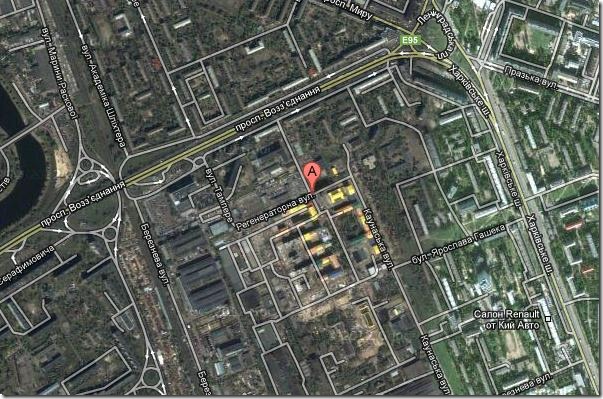 Комфорт Таун – в цветах радуги!
Кроме этого, киевлян, привыкших к постоянно появляющимся 20-ти, 30-ти и даже 50-тиэтажкам, порадует то, что в этот раз все строится на европейский манер:  
         Все дома не выше 9 этажей. Из окна иллюминатора… А еще 2 месяца назад я приземлялся на самолете в Жулянах. В ходе приземления самолет вынужден был сделать 2 круга над Киевом… 
Что я могу сказать, с высоты “Комфорт Таун” выглядит еще более нереально. Представьте себе картину: почти весь левый берег серый-пресерый, и тут, бац – прямоугольник из разноцветных домов… 
 Вы знаете, это мне напомнило раскраску, которую только-только вместе с карандашами дали ребенку, и он успел начать раскрашивать. Смотрите, как чудно выглядит этот городок на спутниковом снимке Google Maps:
Комфорт Таун – в цветах радуги!
У меня создалось впечатление, что на данный момент большинство домов уже достроены и начались внутренние работы. Но несколько домиков еще строятся. Зато уже готова аллея, детские и спортивные площадки, есть фитнесс-центр. Таким образом каждый из нас может туда прийти и прогуляться, созерцая радужные здания “Комфорт Тауна” и его инфраструктуру.
Единственный минус, который я по-крайней мере лично для себя вижу – это его расположение. Находится он на Регенераторной улице недалеко от Ленинградской площади. А проблемы перемещения с левого берега на правый в часы пик нам всем прекрасно знакомы. Но я думаю, что не всем нужно по утрам ездить на правый берег Киева
Строительство: 1.5 года з 55 секунд
Вид с улицы Каунасской
Виды с улицы Регенераторной
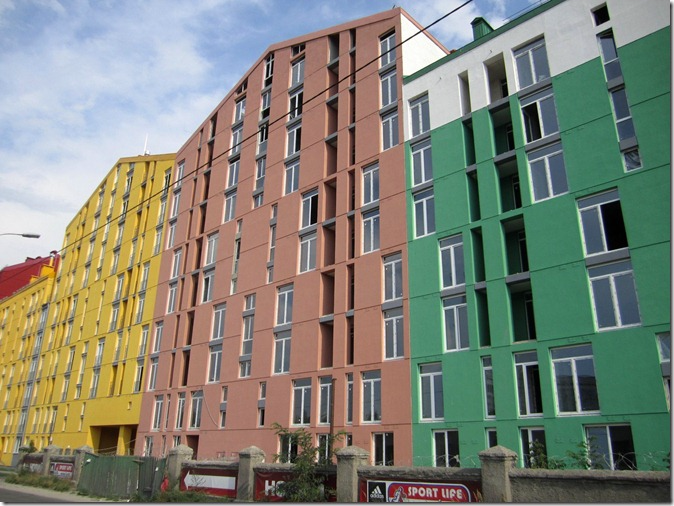 Электрическая подстанция в виде мельницы!
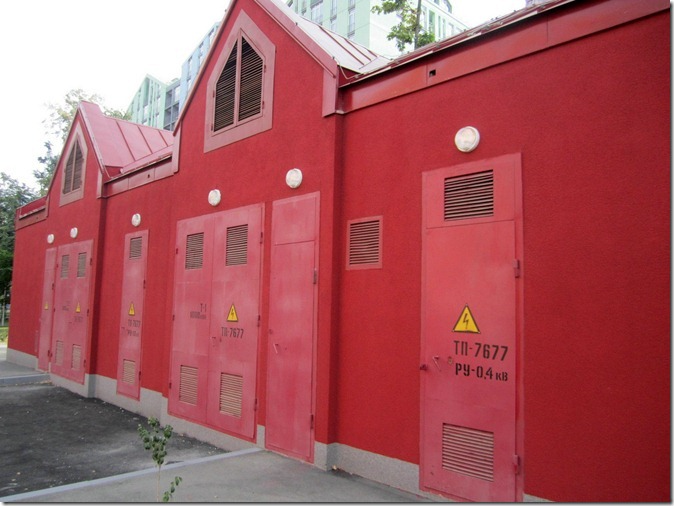 Начало парковой аллеи
Детская площадка
Памятник оленю на аллее
Спортивная площадка
А это, похоже, будет супермаркет
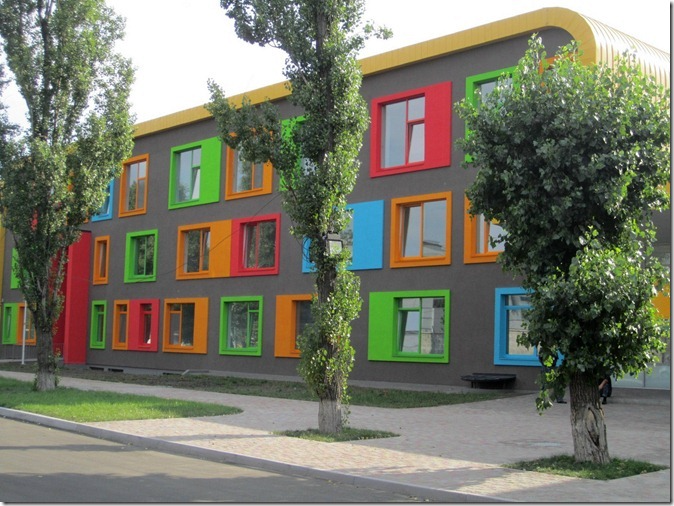 Если выбирать, я бы жил в оранжевом домике!
Белый рояль в центре Киева
Белый рояль в центре Киева
Вот такое вот чудо пару недель назад появилось в центре нашего славного города! Рояль выполнен из белой мозаики и эффектно выделяется как на фоне соседствующего темно-серого здания, так и асфальта. Догадайтесь, кто является скульптором?
Почему рояль, почему именно на этом месте?
 Именно такие вопросы частенько посещают удивленных пешеходов. Дело в том, что этот рояль на самом деле является памятником великому композитору Шопену, 200-летие которого сравнительно недавно праздновалось во всем мире.
Выполнение из мозаики выдает Константина Скретуцкого, не побоюсь этих слов, лучшего скульптора Киева!
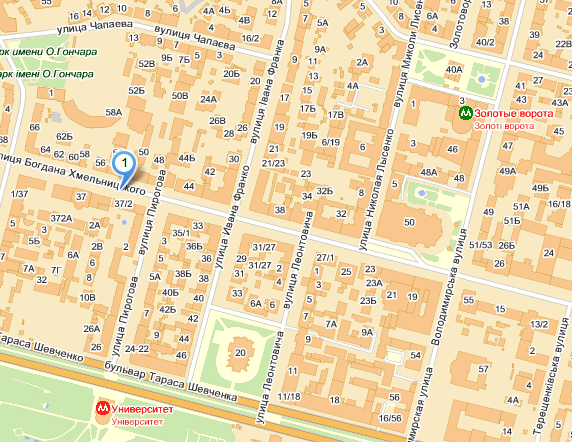 Белый рояль в центре Киева
Скульптуру сделали интерактивной. Подходишь к роялю и благодаря датчикам движения из него начинает играть музыка Шопена. Музыкальный памятник просто таки приводит в восторг детей, неожидающих такого поворота событий!
А поместили его на улице Богдана Хмельницкого неспроста. Причина в том, что рядом с ними находятся детская музыкальная школа №32 (которую переименуют в школу им. Шопена), а также польское консульство. Ведь как известно Фредерик Шопен – поляк.
Кстати, вот конкретное расположение рояля на карте:
Фотографии памятника Шопену
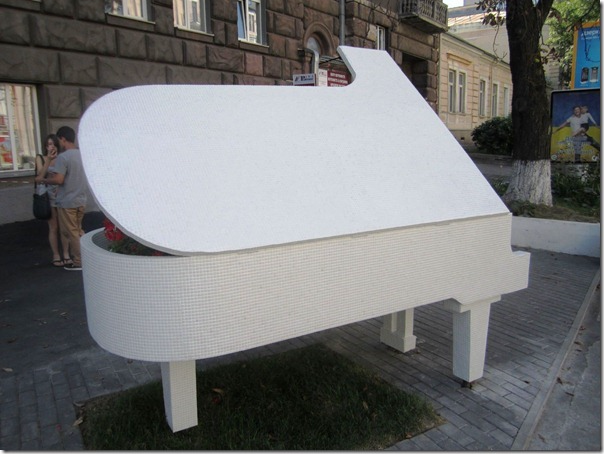 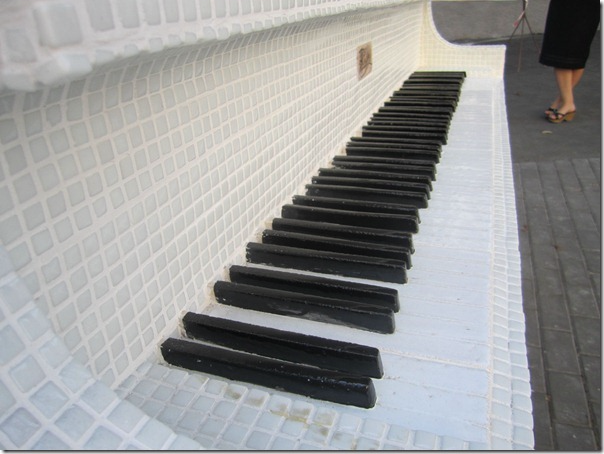 Внутри рояля находятся вазоны с красными цветами. Очень красиво!
Белый рояль в центре Киева
А вот – та самая детская музыкальная школа…
На фоне рояля виднеется польское консульство с красной крышей
Шар-путешественник на Оболони
Шар-путешественник на Оболони
Эту симпатичную скульпутру можно найти, побродив по дворам новостроек на Оболонской набережной. На детской площадке незаметно на чемондачике сидит себе такой глобус в очках. Рядом – сачок. А над ним находятся три указателя: Африка, Лапландия и Сибирь.  
Оказывается, шар-путешественник был создан в Днепропетровской мастерской “Птах”, которые занимаются художественной ковкой.  
Лично для меня удивительным получился момент, когда я пару дней назад совершенно случайно наткнулся на такой же глобусик (и не один, а с подружкой   ) на набережной в Днепропетровске! Это был мой первый визит в этот город…
Глобусы в Днепропетровске
Глобус в Киеве
Глобус в Киеве
Глобус в Киеве
Где находится глобус-путешественник?
Чтобы увидеть глобус, нужно всего лишь добраться на Оболонь. А потом пройти 
от одноименной станции метро минут 20 к дому №8 по улице Героев Сталинграда.
Церковь на воде – первая в Украине
Сегодня разговор пойдет об уникальной киевской церкви на воде:
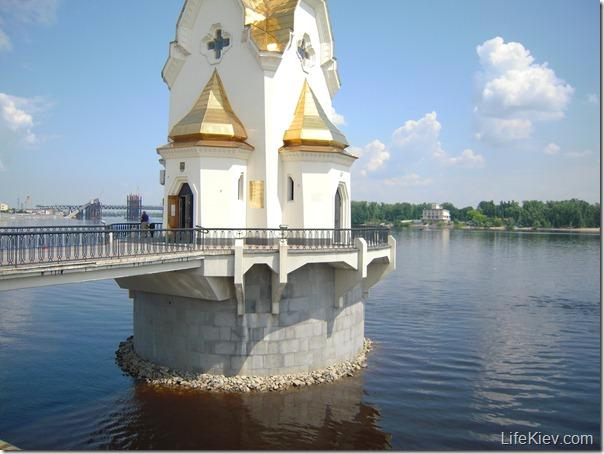 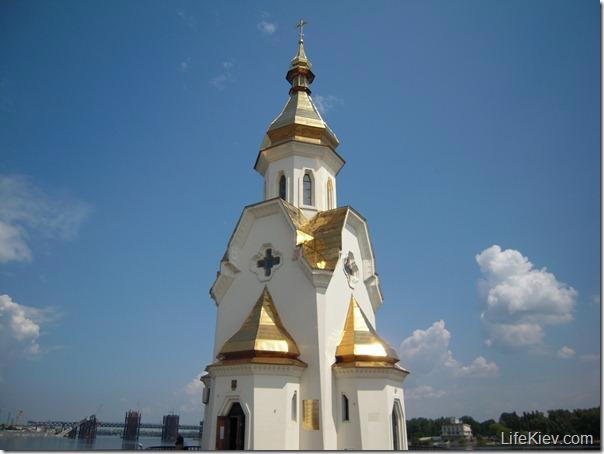 Церковь на воде – первая в Украине
Церковь на Днепре имеет официальное название – Храм Николая Чудотворца. Это первая в Украине, а также по некоторым источникам – первая в Европе церковь, построенная на воде. Правда, мне что-то не очень в это верится.
 Конечно, по размеру она относительно небольшая, но при этом выглядит весьма симпатично. Высота храма – 23 метра. С берега к церкви подходит удобный 15-метровый мостик.
Известно также, что ее постройка была довольно сложной в техническом плане. В связи с этим для надежности конструкции фундамент основан на 20-метровых сваях!
 Кстати, если пройти мостик и походить вокруг церкви, открываются киевские красивые виды (казалось бы, каких-то 15-20 метров в сторону от улицы… ). Наверное, именно с этим связано то, что в последнее время именно здесь любят делать фото-сессию молодожены.
Где находится церковь на воде?
Добраться до церкви на воде, обозначенной на карте зеленой стрелочкой, можно пешком со ст. м. Почтовая площадь или ст. м. Контрактовая площадь. Там довольно близко.
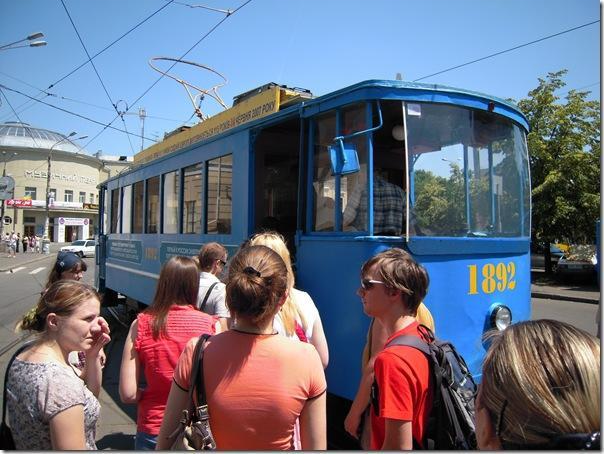 На старом киевском трамвае…
Я очень люблю ходить на экскурсии, которые организовывает “Интересный Киев”. И вот сегодня хочу рассказать кое-что об одной из таких экскурсий – На старом трамвае по старому Киеву.
Чтобы покататься на старом трамвае, нужно было прийти в назначенное время на Контрактовую площадь к памятнику Самсону. Я почему-то наивно ожидал, что ехать будем на натуральном старом трамвае . Но, конечно, же это была только копия того первого киевского трамвая, запущенного в 1892 году:
Внутри все было обито деревом и выглядело довольно таки аутентично
А вот так трамвай выглядит на общем плане
На старом киевском трамвае…
Вместо автоматических дверей – железные створки, которые закрываются на крючок. В трамвае спереди и сзади находятся две площадки. На одной из них был водитель. 
Наш экскурсионный маршрут проходил от Контрактовой площади по набережной до бульвара Дружбы Народов и обратно:
На старом киевском трамвае…
В жаркое время лучше на эту экскурсию не ходить потому, что было довольно душно внутри трамвая. Во время этого небольшого путешествия экскурсовод “Интересного Киева”, используя микрофон и динамик, рассказала нам различные интересные истории. Вот несколько наиболее любопытных из них:
 - Первый электрический трамвай появился в Киеве в 1892 году. Это раньше, чем в Москве (1899 год) и Санкт-Петербурге (1907).  
- До того были трамваи на конной тяге. Бедным лошадкам приходилось тащить трамвай под горку по Большой Васильковской (Красноармейской) улице в центр на современную площадь Льва Толстого.
На старом киевском трамвае…
- Плюс – проехать на таком трамвае стоило существенно дешевле, нежели брать извозчика. 
Минус – людей в трамвай набивалось столько, сколько сейчас набивается утром в час пик на левобережных станциях метро .  
- Цена билета зависела от длительности проезда. 
- Автор первой железной дороги и человек, наиболее повлиявший на развитие ж/д транспорта – военный инженер и предприниматель Аманд Струве. 
 - В Киеве сейчас в основном закрывают трамвайные линии. Но киевский трамвай не исчезнет так, как сейчас идет реконструкция скоростной линии, которая связывает Борщаговку и площадь Победы. 
 - Выяснилось, что на Подоле есть дома построенные в 19-м столетии! Их можно найти по неперпендикулярному расположению по отношению к улицам. Это старые небольшие дома, которые остались целы после грандиозного пожара на Подоле в 1811 году!
Кот из одноразовых вилок у Золотых Ворот
Кот залез на дерево и оглядывается на прохожих
Его тело состоит практически полностью из одноразовых пластиковых вилок, привинченных шурупами
Кот из одноразовых вилок
Где находится кот из одноразовых вилок?
Автором этого яркого памятника является (уже знакомый читателям этого блога по киевскому ежику) скульптор Константин Скретуцкий. Хочется поблагодарить Константина за его работы и пожелать дальнейших творческих успехов в украшении нашего города такими замечательными памятниками!
Чтобы показать, где находится этот чудесный кот, не нужно карты Киева! Просто приезжайте на станцию метро “Золотые Ворота”. На выходе у Золотых Ворот будет открытое кафе с большим старинным фонтаном и желтым тентом над ним. На одном из деревьев прямо возле этого кафе и сидит кот из одноразовых вилок .
Дом с химерами
Дом с химерами
Как вы уже поняли, сегодня речь пойдет о знаменитом киевском доме с химерами. Это место, у которого всегда можно встретить туристов. Еще бы, ведь это самый, что ни на есть, центр города! Впрочем, чтобы попасть туда нужно с Крещатика подняться вверх по Институтской или Лютеранской улицам.
Дом с химерами уникален прежде всего своим экстерьером. Собственно, официальное его название – Дом Городецкого. И только уже в народе его именовали домом с химерами, благодаря большому количеству экзотических и фантастических животных на фасаде. Когда видишь этот дом впервые, просто невозможно оторваться от процесса рассматривания этих зверей!
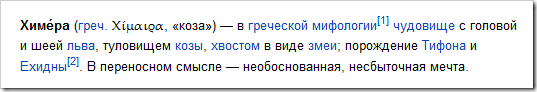 7 интересных фактов о доме с химерами
1. Дом построил самый знаменитый архитектор Киева Владислав Городецкий. Среди его других творений:
Караимская кенаса (ул. Ярославов Вал, 7)
Костел Святого Николая (ул. Большая Васильковская, 75)
Дом национального художественного музея Украины (ул. Грушевская, 6)
Южнорусский машиностроительный завод (ул. Жилянская, 101)
2. Напротив дома с химерами расположено здание администрации Президента Украины.
3. В начале 2000-х годов прошла реставрация дома.
4. Бытует легенда: если на йти крокодила на фасаде дома, то будет вам счастье 
5. Есть также легенда, что морские чудовища на фасаде дома – это дань дочери Городецкого, утонувшей в море.
6. Сперва это был доходный дом. Большинство комнат сдавались в наем, а на первом этаже проживал сам архитектор.
7. А в советское время там размещались:
До войны: штаб лесозаготовчной дружины, а потом – Ветеринарное управление Киевского военного округа.
После войны: актеры театра им. Ивана Франко.
Чудища морские
Уникальный стиль дома
Животные, похожие на носорогов и оленей
А вот так мы видим дом, если стоять спиной к администрации президента Украины
Крокодил, которого надо найти, чтобы наступило счастье
А лично мне очень понравились головы слонов…
Дом Городецкого на фоне цветущей магнолии
Детская железная дорога
Есть в Киеве один парк, который отличается от остальных одной существенной особенностью: на его территории расположена детская железная дорога. А ведь многие то и не знают, что всего в 5 минутах ходьбы от ст. м. “Дорогожичи” в Сырецком парке ваш ребенок может показаться на настоящем поезде.  
Когда я вместе с детьми и их родителями ехал в этом поезде, создалось впечатление, что детям очень понравилось! Так что берите своих детишек – и вперед!  Для взрослого это не такое увлекательное мероприятие, как для ребенка, но все же весьма необычно ехать на реальном поезде по парку в непосредственной близи от жилых домов.
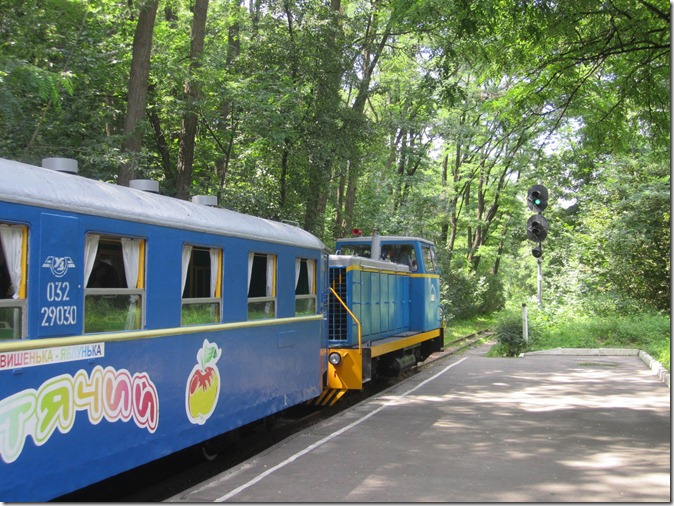 Детская железная дорога
Из интересных особенностей киевской ДЖД можно отметить:
виадук почти 20-метровой высоты (о нем речь пойдет ниже); 
наличие двух станций с забавными названиями “Яблунька” и “Вишенька”.
Станция Яблунька недалеко от центрального входа
Ждем поезд
Мой билет
Поезд прибывает на станцию “Яблунька”
Вишенька-Яблунька
Семафоры
Изнутри вагон выкрашенный в веселые желтый и зеленый цвет
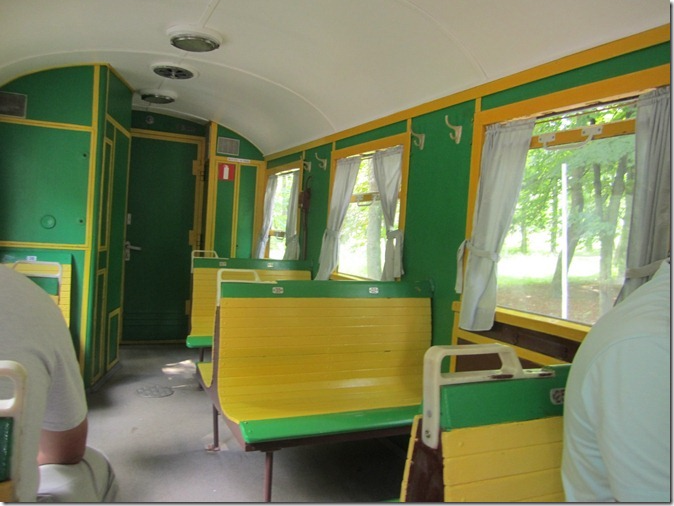 Проезжаем по виадуку через овраг 20-метровой высоты
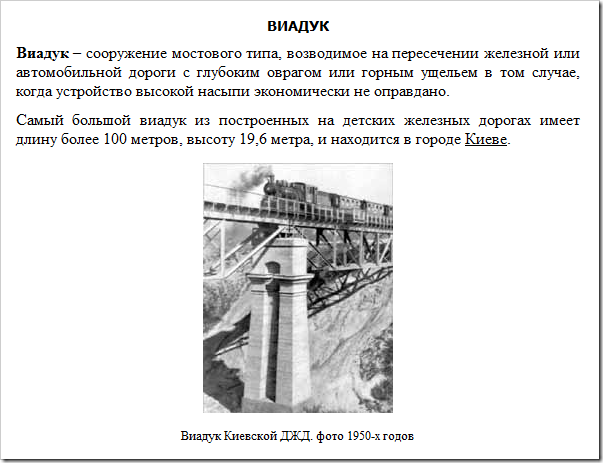 Памятник паровозу
Советская “панелька” совсем рядом с железной дорогой
Старый советский дом на улице Шамрыло
Железная дорога в Сырецком парке
Дети – работники железной дороги
На ДЖД железнодорожниками работают дети! Таким образом они учатся принципам функционирования железнодорожной системы Украины.
Дети – работники железной дороги
Проводницы ДЖД
Несколько фотографий состава
Несколько фотографий состава
Как это было
Открыли детскую железную дорогу в далеком 1953 году. Сырецкого парка тогда еще фактически не было – на его месте был пустырь. 2 года шло обсуждение: стоит ли строить детскую железную дорогу по соседству с печально известным Бабьим Яром. В результате власти все таки решились на строительство, которое стало совершенно народным. В нем принимали участие железнодорожники Киевского узла, работники промышленных предприятий города, учащиеся техникумов и школ, студенты институтов…
Более детально об истории возникновения ДЖД можно узнать здесь:
http://dzd-ussr.ru/towns/kiev/index.html
Есть в Киеве один парк, который отличается от остальных одной существенной особенностью: на его территории расположена детская железная дорога. А ведь многие то и не знают, что всего в 5 минутах ходьбы от ст. м. “Дорогожичи” в Сырецком парке ваш ребенок может показаться на настоящем поезде.
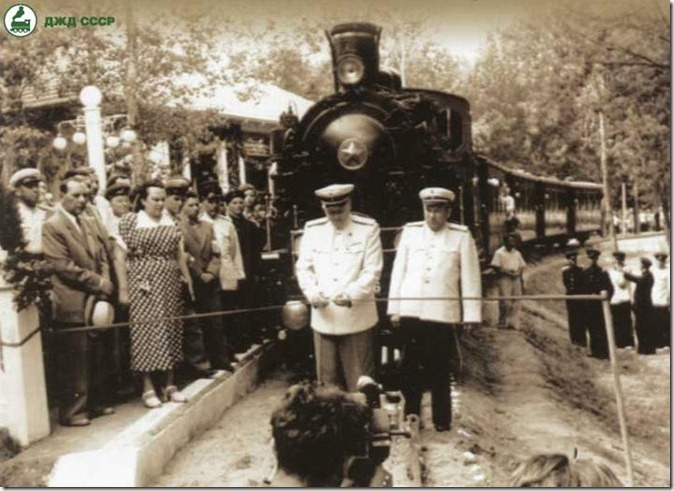 Детская железная дорога
Когда я вместе с детьми и их родителями ехал в этом поезде, создалось впечатление, что детям очень понравилось! Так что берите своих детишек – и вперед!  Для взрослого это не такое увлекательное мероприятие, как для ребенка, но все же весьма необычно ехать на реальном поезде по парку в непосредственной близи от жилых домов.
Из интересных особенностей киевской ДЖД можно отметить:
виадук почти 20-метровой высоты (о нем речь пойдет ниже); 
наличие двух станций с забавными названиями “Яблунька” и “Вишенька”.       Что мы видим, когда едем в поезде
Мала Юго-Западная железная дорога
Пейзажная аллея: + Заяц, Птичка и Коты
Помните, я писал о коте с лавочкой на Пейзажной аллее? Так вот в его “полку прибыло” . Вчера мы с женой побывали там и с радостью увидели новые творения скульптора Константина Скретуцкого: зайца и птичку с лавочками, а также котов на бетонных стенах.
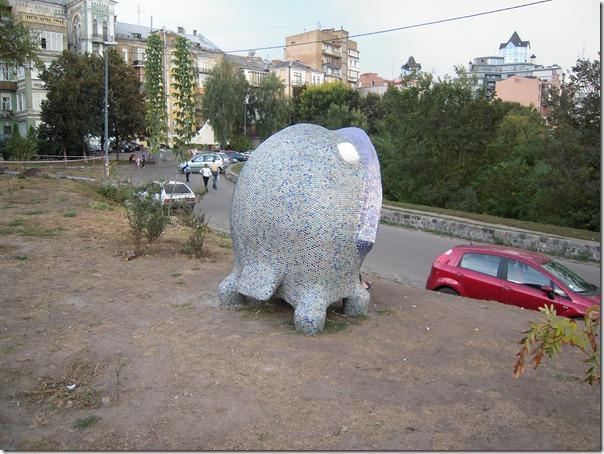 Пейзажная аллея: + Заяц, Птичка и Коты
Все персонажи сделаны с помощью мозаики. Например, птичка. Мне трудно определить, что за птица – галчонок или воробушек, например – но она выглядит очень симпатично.
Мозаика
Мозаика птички сделана из таких вот разноцветных шариков, залитых в бетон. Этим она отличается от других памятников на этой аллее.
Заяц
Заяц был довольно смешной и веселый. Но нормально сфотографировать его спереди мне не удалось так, как там сидела и стояла компания, которая совершенно не хотела уходить. Поэтому – пока только вид сзади. Обратите внимание на хвост!
Ну, и, конечно, же синие коты!
Когда я делал фоторепортаж о коте с лавочкой, то эти 2 больших кота уже присутствовали. Но они были бетонные, серые и без мозаики. Поэтому они выглядели не очень симпатично. Сейчас же, когда работа окончена, коты приобрели веселый и насыщенный окрас:
Ну, и, конечно, же синие коты!
Под хвостом самого длинного кота расположились еще два маленьких котика . Кстати, прошу заметить, что мозаикой облеплен абсолютно весь бетонный забор, включая сероватый фон.
Ну, и, конечно, же синие коты!
После того, как эти два больших кота стали такими красочными, они приобрели популярность у любителей сфотографироваться. Отныне на Пейзажной аллее можно сделать оригинальную псевдо-экстремальную фотку – я любимый/любимая в пасти синего кота .
В конце хочется сказать, что это место становится все популярнее и популярнее среди молодежи. Кот, заяц и птичка с лавочкой почти все время заняты. Да и фотографов-любителей, которые просто ходят вокруг да около, чтобы запечатлить в кадре одного из этих прелестных животных, тоже хватает. Это мои наблюдения, сделанные в воскресный вечер. В будни же на Пейзажной аллее должно быть меньше людей.  В общем приходите и сами все увидите!
3D рисунки на асфальте уже в Киеве!
Наверняка Вы хоть раз видели в сети интернет подборку фотографий 3D рисунков замечательного английского “мастера асфальта” Джулиана Бивера. Или других не менее великолепных художников.
И вот теперь у нас в Киеве тоже появилось такое произведение искусства.
Правда пока только одно. Но, как говорится, лиха беда начало.
3D рисунки на асфальте уже в Киеве!
3D рисунки на асфальте уже в Киеве!
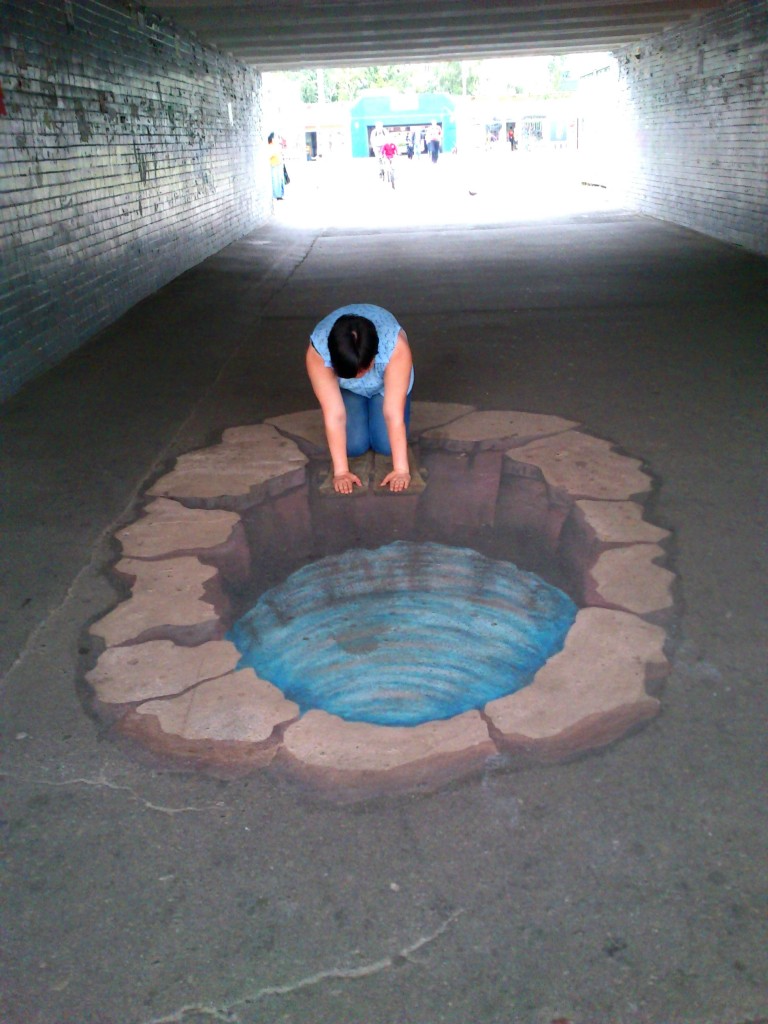 3D рисунки на асфальте уже в Киеве!
Находится это 
изображение на
 Троещине, на 
пересечении 
проспекта 
Маяковского и 
улицы Драйзера, 
на выходе из 
подземного 
перехода со 
стороны 
кинотеатра 
“Флоренция”.
Экспериментариум – интерактивный музей для всей семьи
Экспериментариум
Сегодня речь пойдет о первом музее популярной науки и техники, открытом в конце прошлого года в Киеве. Он называется “Экспериментариум”. Это научно-развлекательный центр, в котором просто и очень наглядно показаны законы науки и явления окружающего мира.
 Главная особенность этого музея – интерактивность. Любой экспонат просто таки требует взаимодействия: его можно или потрогать, или пройтись по нему, или просто всмотреться, чтобы произошли какие-то изменения.
Впечатления от посещения “Экспериментариума”
В июне я побывал в аналогичном музее в Варшаве, мне там очень понравилось. Поэтому поход в “Экспериментариум” был запланирован давно. И вот, наконец-то, в субботу мы с родственниками в количестве пяти человек выбрались на Подол, где по адресу ул. Верхний Вал, 2а.
Впечатления от посещения “Экспериментариума”
Здание в начале “Валов” кажется пустым. У меня уж было создалось впечатление, что мы сейчас придем и будем вольготно разгуливать один по музею. Не тут-то было! Внутри было достаточно много людей… настолько много, что гардеробщица не сразу нашла, куда повесить наши курточки.
Входные цены были такие
Дети от 3 
                             до 16 лет	         Взрослые
Будние дни	55 грн	             75 грн
Выходные	           65 грн	              85 грн
Экспериментариум
С реди нас была десятилетняя девочка, за которую было заплачено 65 гривен. Цены, как вам это сказать… киевские. Но в отличии от того же Океанариума, где за 90 гривен вы получаете несколько маленьких залов с аквариумом, “Экспериментариуму” выделено целых три больших этажа. При чем на каждом из них есть туалеты. 
В принципе, если пытаться разобраться со всеми экспонатами до последнего, то там можно провести полдня. Мы впятером пробыли в музее два с половиной часа.
Экспериментариум
В общем всем всем понравилось. Конечно, шумно. Но как может быть иначе, если вокруг тебя куча детей, бегающих в восторге от одного экспоната к другому! Взрослые тоже с удовольствием вникали в те законы, явления природы или головоломки, представленные в музее.
Мне наиболее понравились следующие экспонаты
Восхитительная модель торнадо.
Плазменный шар с высоким напряжением.
Зеркальный лабиринт.
Черная дыра.
Кабина пожарного КРАЗа.
Настенные визуальные головоломки.
Экспериментариум
Под экспозицию музея выделены два верхних этажа. На нижнем третьем расположен вход, кафе и специальный магазин музея. Также я заметил, что в определенное время за дополнительную плату можно попасть на реактив-шоу и шоу с мыльными пузырями.
Если же возвращаться к личным впечатлениям, то нам пятерым понравилось в “Экпериментариуме”. Он безусловно интересен для взрослых и детей. Каждый найдет, чем себя занять в этом музее. Рекомендую это место к посещению!
Официальный сайт музея “Экспериментариум”
http://www.experimentanium.com.ua/
Плазменный шар в действии
Модель торнадо Справа – экспонат “Черная дыра”
Справа – экспонат “Черная дыра”
Пульсирующее изображениеПрисмотритесь! Оно и сейчас пульсирует!
Кабина КРАЗа
Кабина КРАЗа расположена прям в музее пользуется большой популярностью среди детей и взрослых. Мне там понравилось, необычные ощущения – никогда в таких машинах не сидел.
Головоломки
Все увлеченно складывают головоломки
Одна из самых сложных головоломок – пирамида.
Нам сложить ее так и не удалось
Зал, посвященный механике
Здесь ребенок может поднять своего родителя, если тот сядет на стул, подключенный к специальной системе
Девочки пробуют разобраться с узлом Гудини
В комнате с мыльными пузырями
Невозможный трезубец Нормана Минго
Отдел, посвященный внутренним органам человека. Просто, но познавательно
.
Мяч, удерживаемый на высоте потоком воздуха
Мама с ребенком пытаются управлять машинкой
Настенные визуальные эффекты
Рисуем с помощью зеркала
Это, когда вы видете не свою руку с рисунком, а их отражение в зеркале. Для того, чтобы получалось рисовать нужно смотреть на отражение и двигать рукой в обратном от обычного направлении. Крайне сложно бороться с мозгом!
Ну, с этим эффектом вы, наверняка, знакомы
Вход в самый шумный из залов. Там можно сыграть на различных инструментах от бас-гитары до пианино
Зеркальный лабиринтВ самом лабиринте достаточно темно, ты видишь лишь свои затемненные отражения. Оригинальные ощущения!
“Экспериментариум” – музей для всей семьи!
Киевская балерина
Киевская балерина
Совсем рядом с Софией Киевской можно найти один забавный памятник балерине, сделанный из мертвого дерева. Его автором является известный киевский скульптор Константин Скретуцкий. За его плечами уже много интересных киевских памятников: ослик, ежик, летающая корова, коты, звери-лавочки, зебры-фонтаны и т.д.
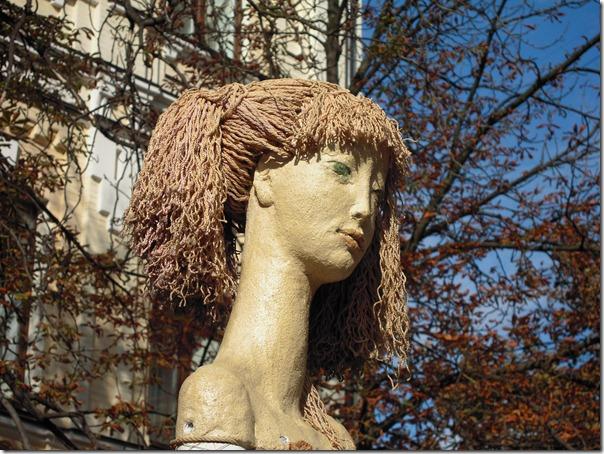 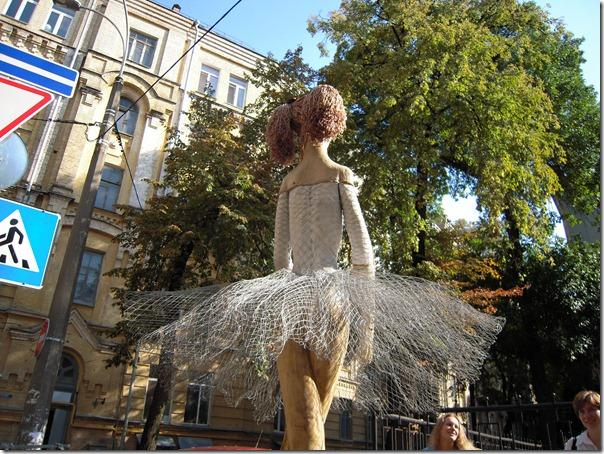 Киевская балерина
А вот как сам автор описал историю создания этой балерины:
 “Вначале, я на месте балерины сделал памятник спичке. Там такое удачное дерево: ровное, тонкое, прямое. Я заказал из керамики головку, сам ствол обрезал пилой. Спичка и спичка. Буквально через пару дней на ней появилось объявление примерно такого содержания: «Пожалуйста, сделайте здесь балерину. Рядом живет заслуженная балерина, ей будет очень приятно. Спасибо». Такую просьбу проигнорировать нельзя, ну, вот и получилась вместо спички балерина.”
Любопытно, что пачка балерины изготовлена из обычной алюминиевой проволоки
Где находится киевская балерина?
Вы сможете найти этот замечательный памятник недалеко от Софиевской площади и станции метро “Золотые ворота” – на перекрестке улиц Стретенской и Стрелецкой.
В дополнение предлагаю посмотреть видеоряд одних из самых забавных памятников мира: